Specialty Workshop
Going Farther on Less
Aerodynamics and Friction
Going farther on less: getting the most out of your car.
The four things that you can realistically control:
Electrical efficiency 
Losses due to electrical resistance
Losses due to poor gearing
Weight
Rolling friction
Aerodynamic drag
Saint Thomas Academy Experimental Vehicle Team
Our very first project. Built in 1998 for the Minnesota Supermileage Challenge.
Recognizing the importance of aerodynamics early in our program.
Our very first Solar Car for the race from Dallas to Pasadena, CA.
A young Mark Westlake
Our first (and last!) solar array.
Our first (and last!) solar array.
Addition of a Fourth Wheel
Texas Motor Speedway
Reduced Frontal Area and Wheel Shrouds
Solar Commuter Vehicle
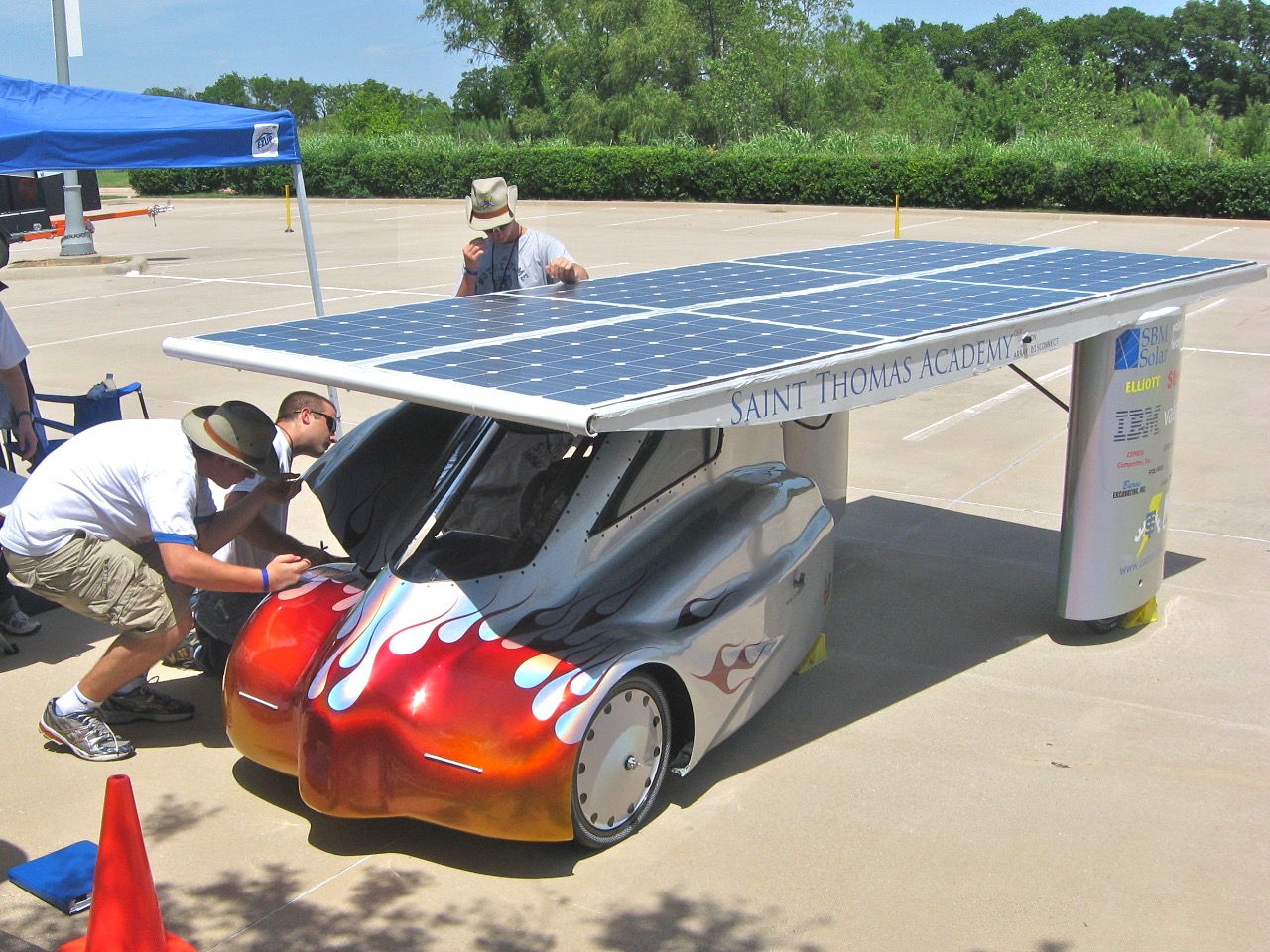 The start of the body.
The start of the body.
The start of the body.
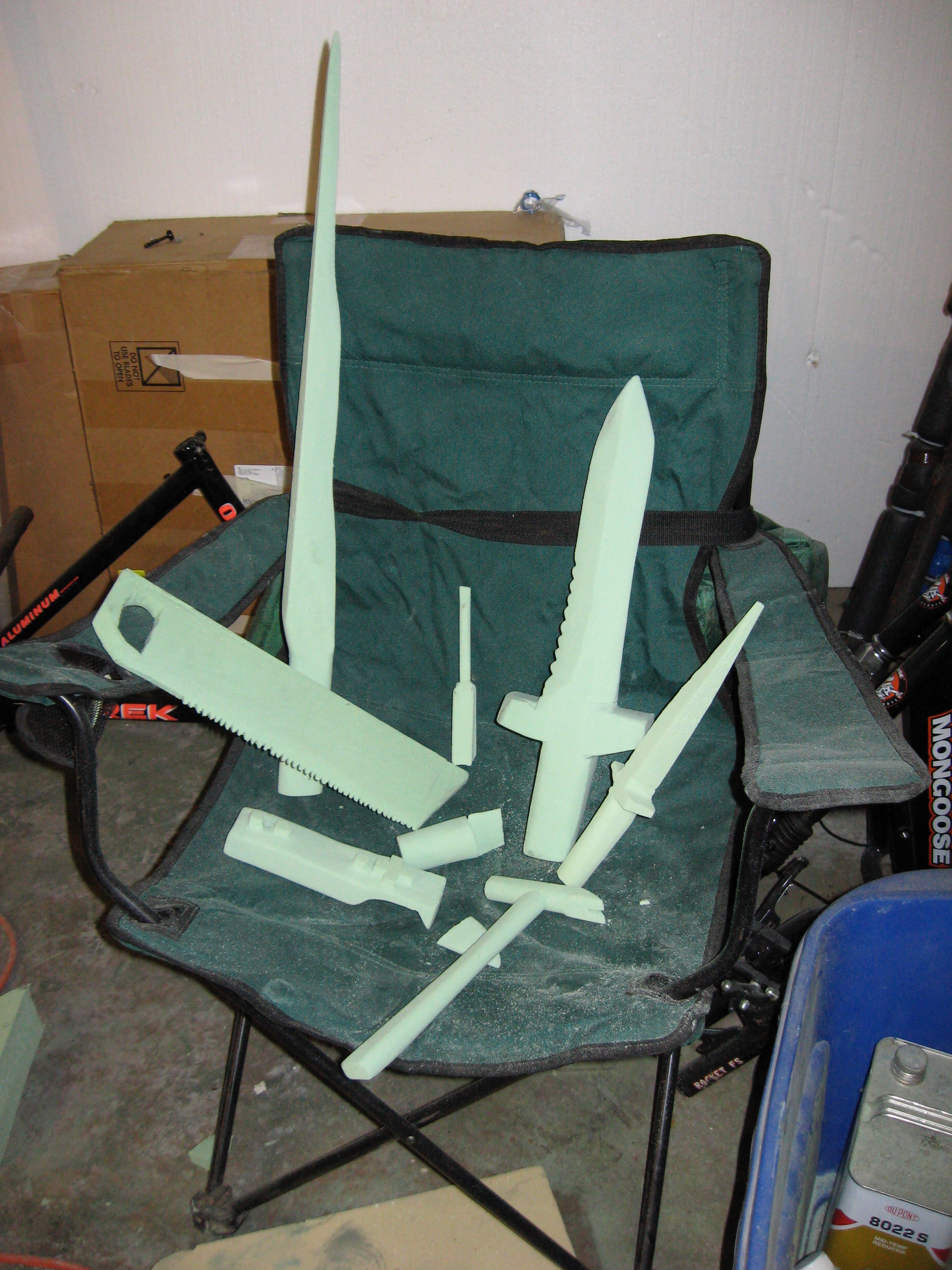 The start of the body.
The Fiberglass Mold
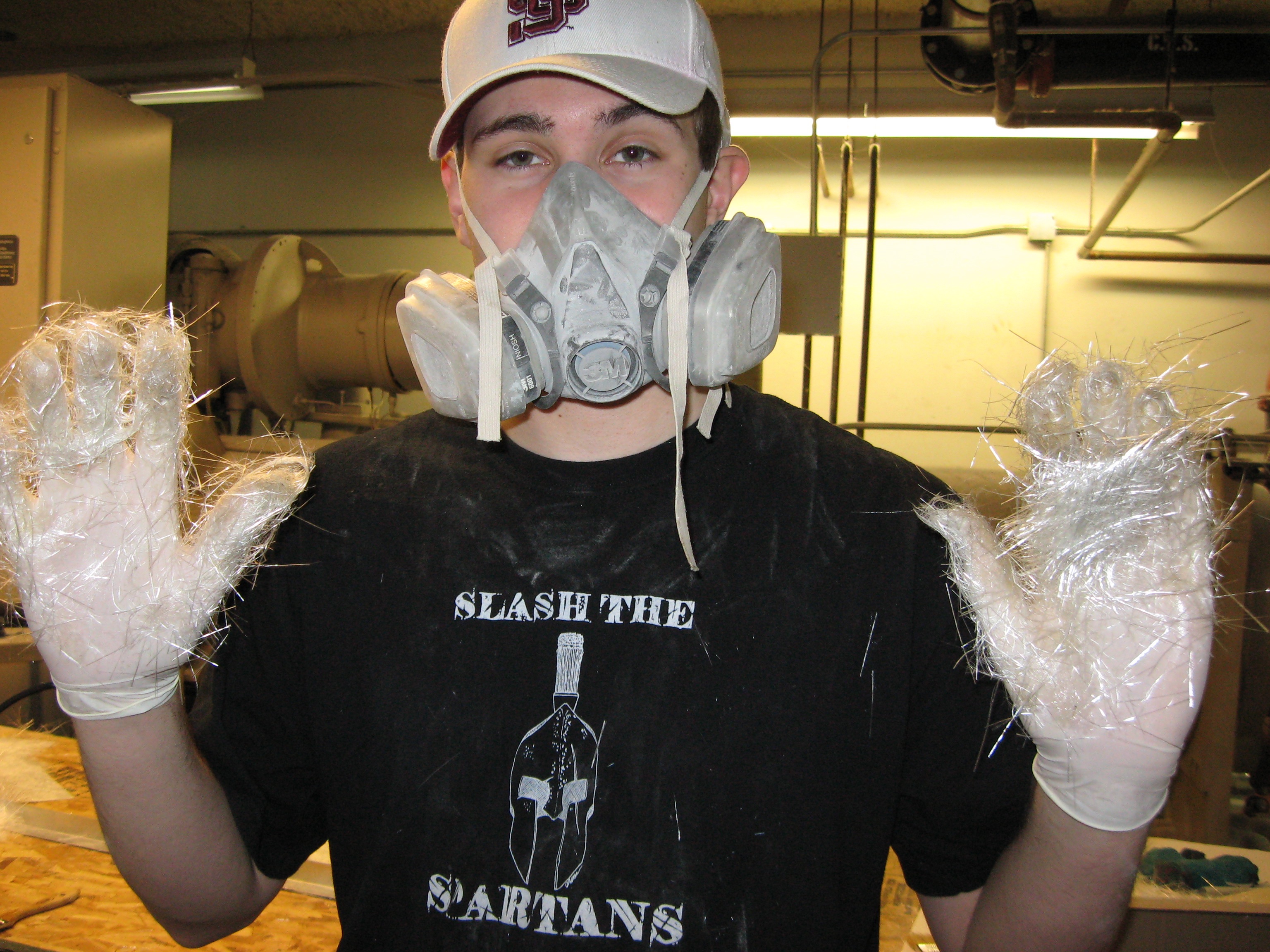 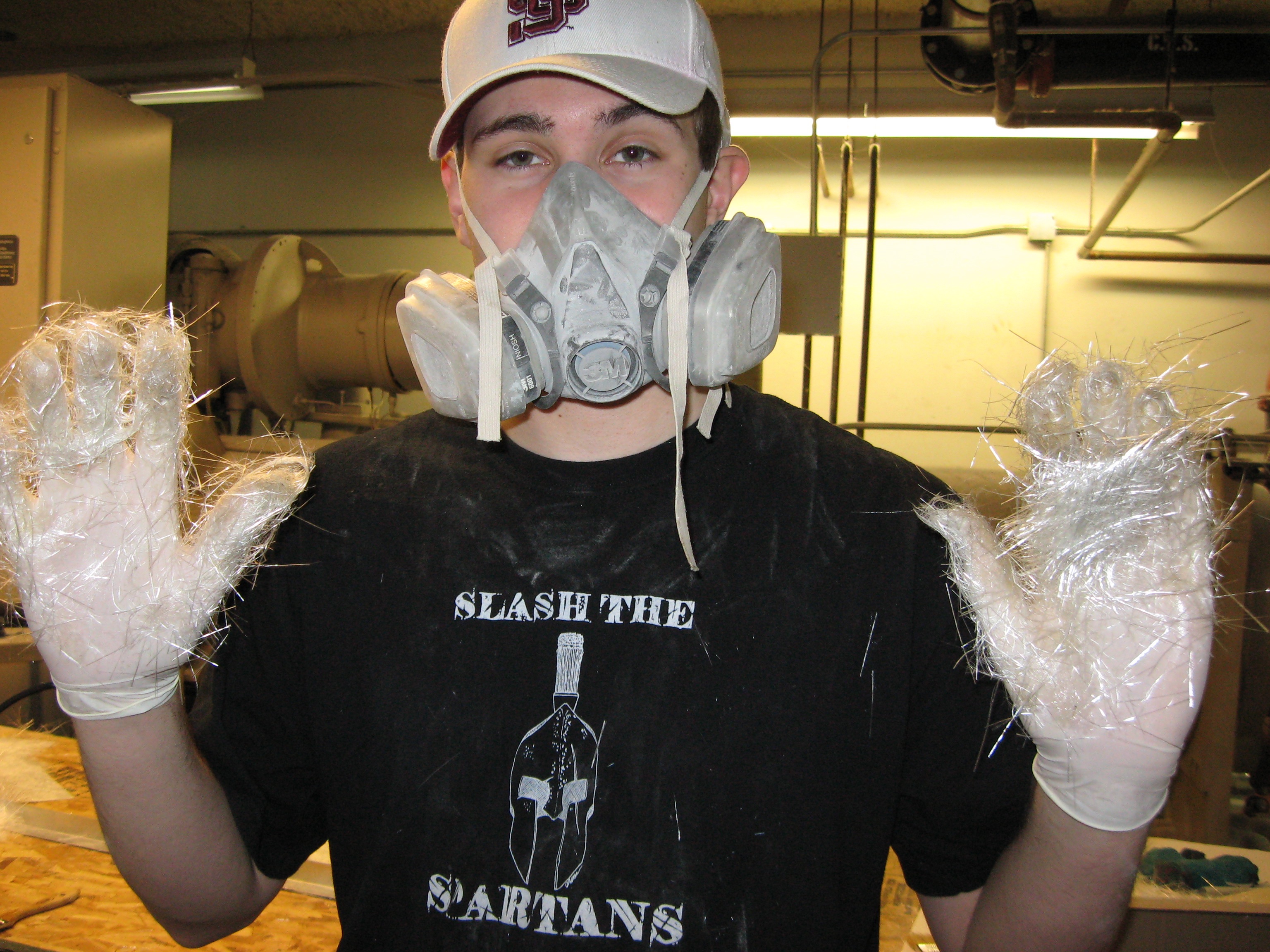 The Fiberglass Mold
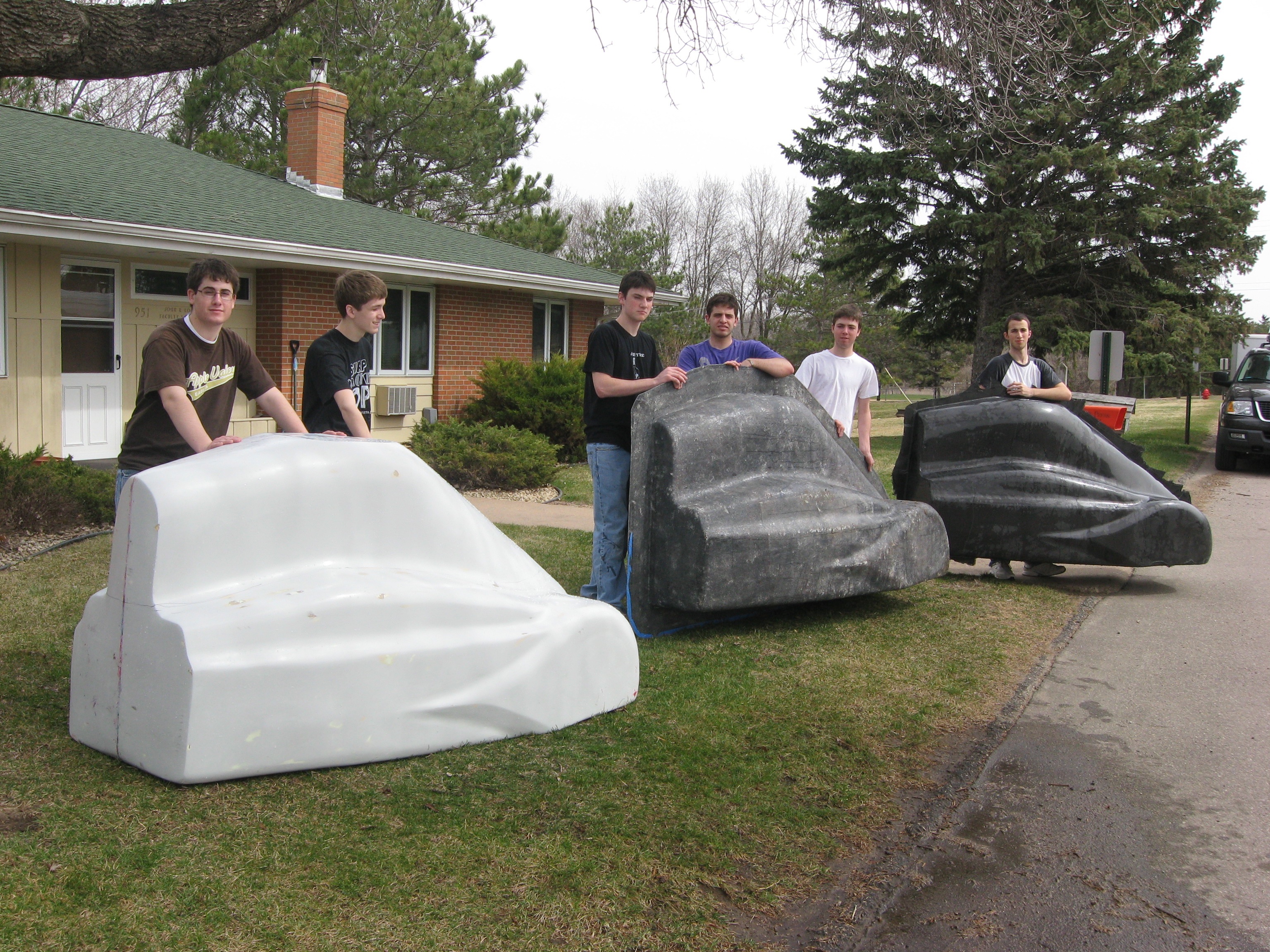 Removable Solar Array
The Carbon Composite
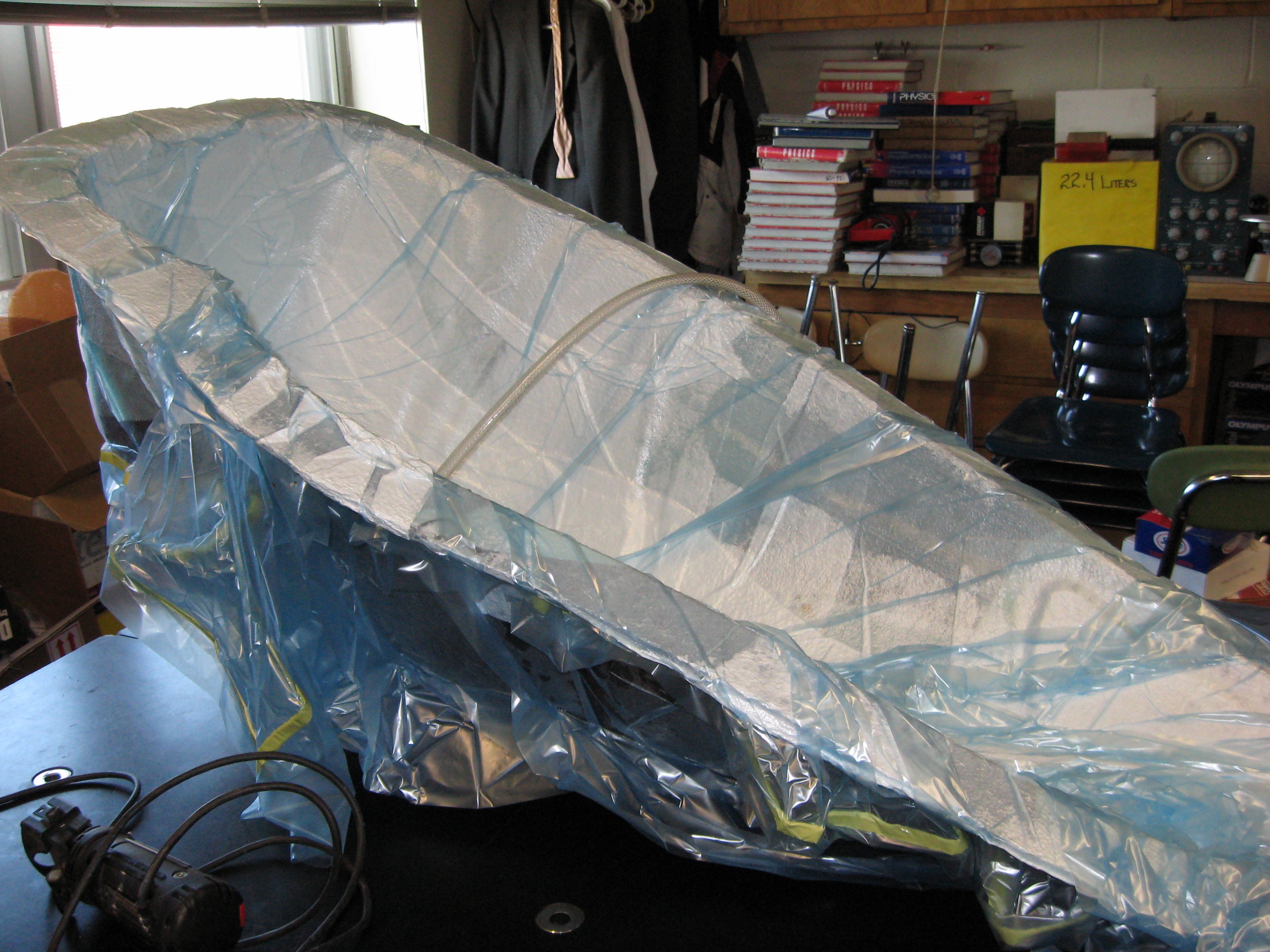 Build it for less…..
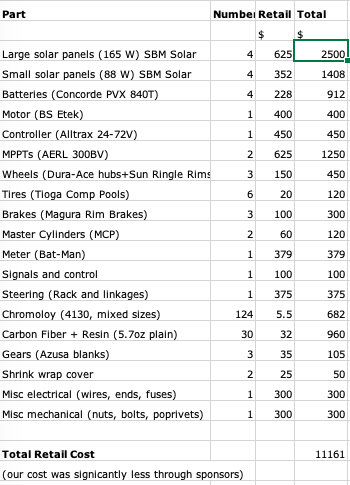 Shrink wrap and Foam-core
Solar Car Challenge Battery Electric Division
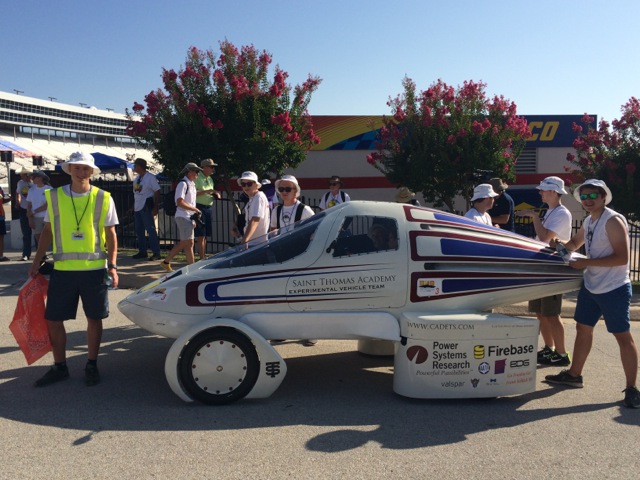 Carbon fiber body
Solar Charging Station
My friend Lehman Marks
National Geographic New York City
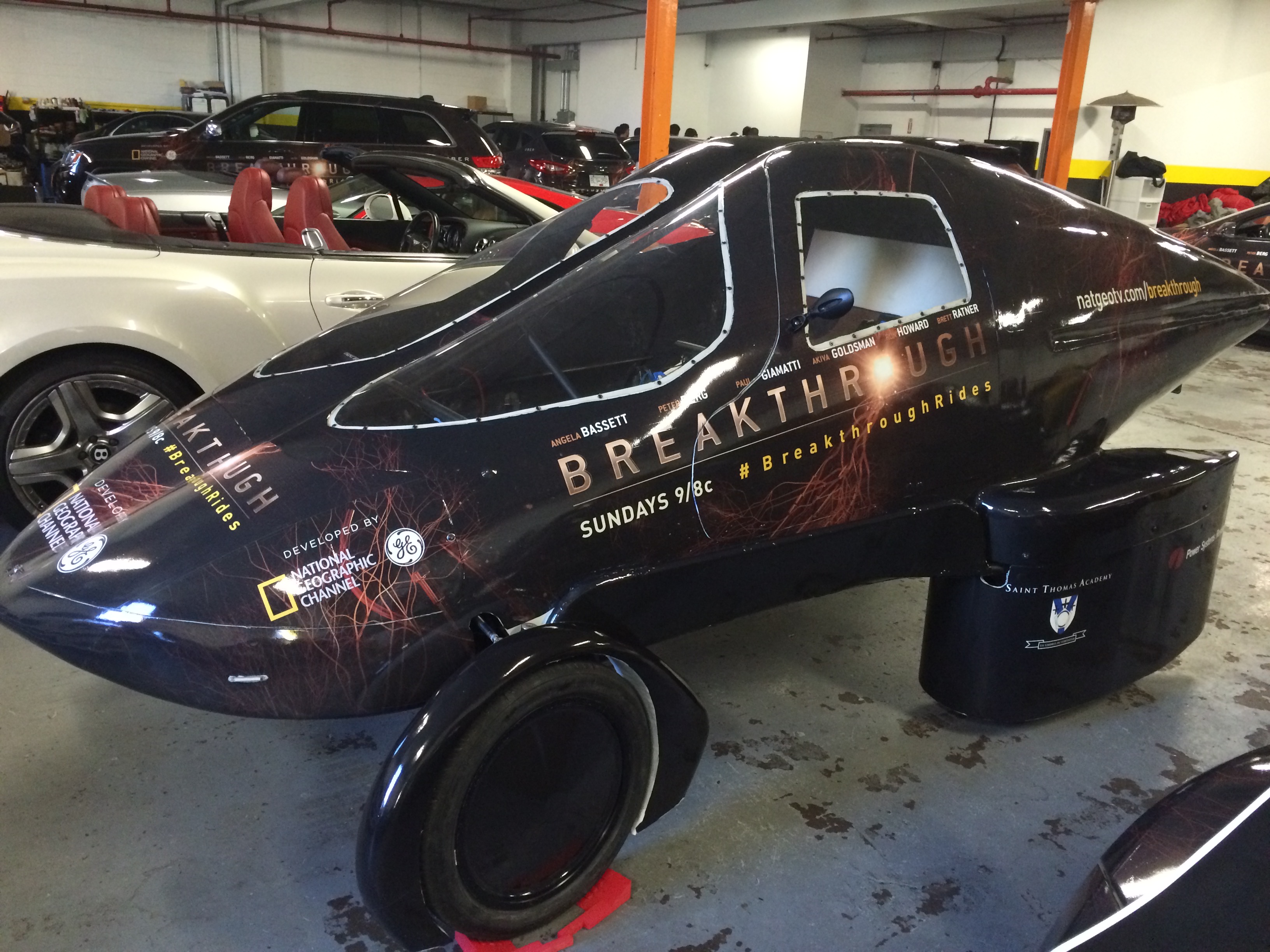 No aerodynamics…..but possibly the most fun.
Drivers’ World Championship
Pista di Fiorano, Maranello Itay
Aerodynamics and Friction
Going farther on less: getting the most out of your car.
The four things that you can realistically control:
Electrical efficiency 
Losses due to electrical resistance
Losses due to poor gearing
Weight
Rolling friction
Aerodynamic drag
Design Criteria
Design your car to be efficient from the beginning!
Solar Power: 10% more power will give you a 4% increase in performance.  
Aerodynamics: 10% less drag will give you 3.1% increase in performance
Rolling resistance: 10% less resistance will give you 1.3% increase in performance.
Weight: 10% less weight will give you 0.9% increase in performance
Electrical Efficiency
Choose the correct gauge wire for the current you expect to draw.
Most cars use  4 gauge or lower for the drive system in the car.
Soldered connections are more efficient than crimped connections. 
Connections can be checked with an infrared thermometer. 
Heat = energy loss!
Bench testing electrical system
Choose the Correct Gears
Don’t gear a car for 50 mph if you are going to drive it at 25 mph.   Be realistic about your cars speed!
Chain drive systems can be very efficient if gears are aligned and lubricated.
Pictured: 48V system, 15 tooth front, 70 tooth rear. Max speed = 36 mph
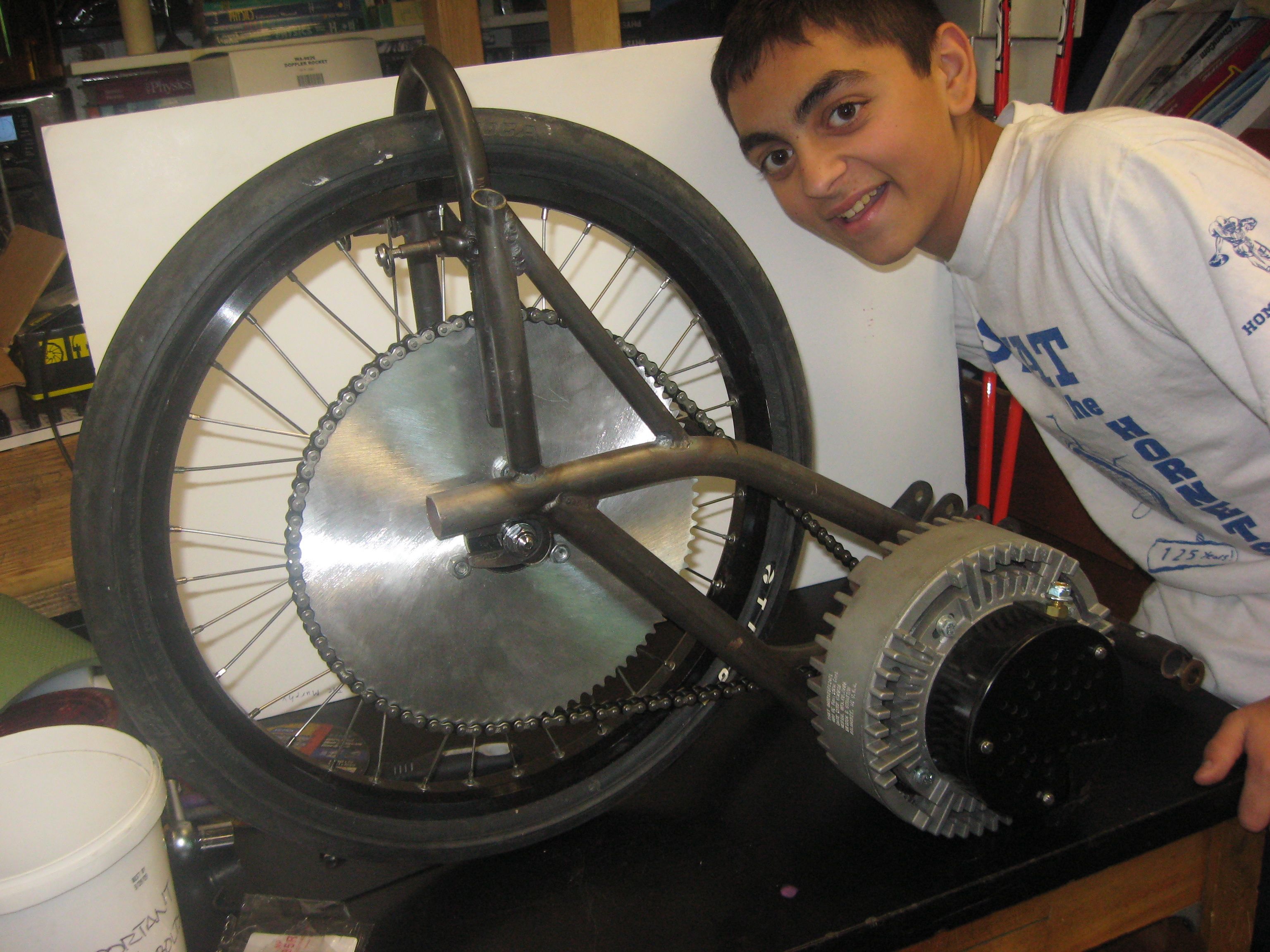 Weight
Heavier cars have more rolling resistance and take more energy to accelerate. (Much bigger problem in a road race.)
Do not reduce weight at the cost of safety. 
Making things too light will cause things to break.
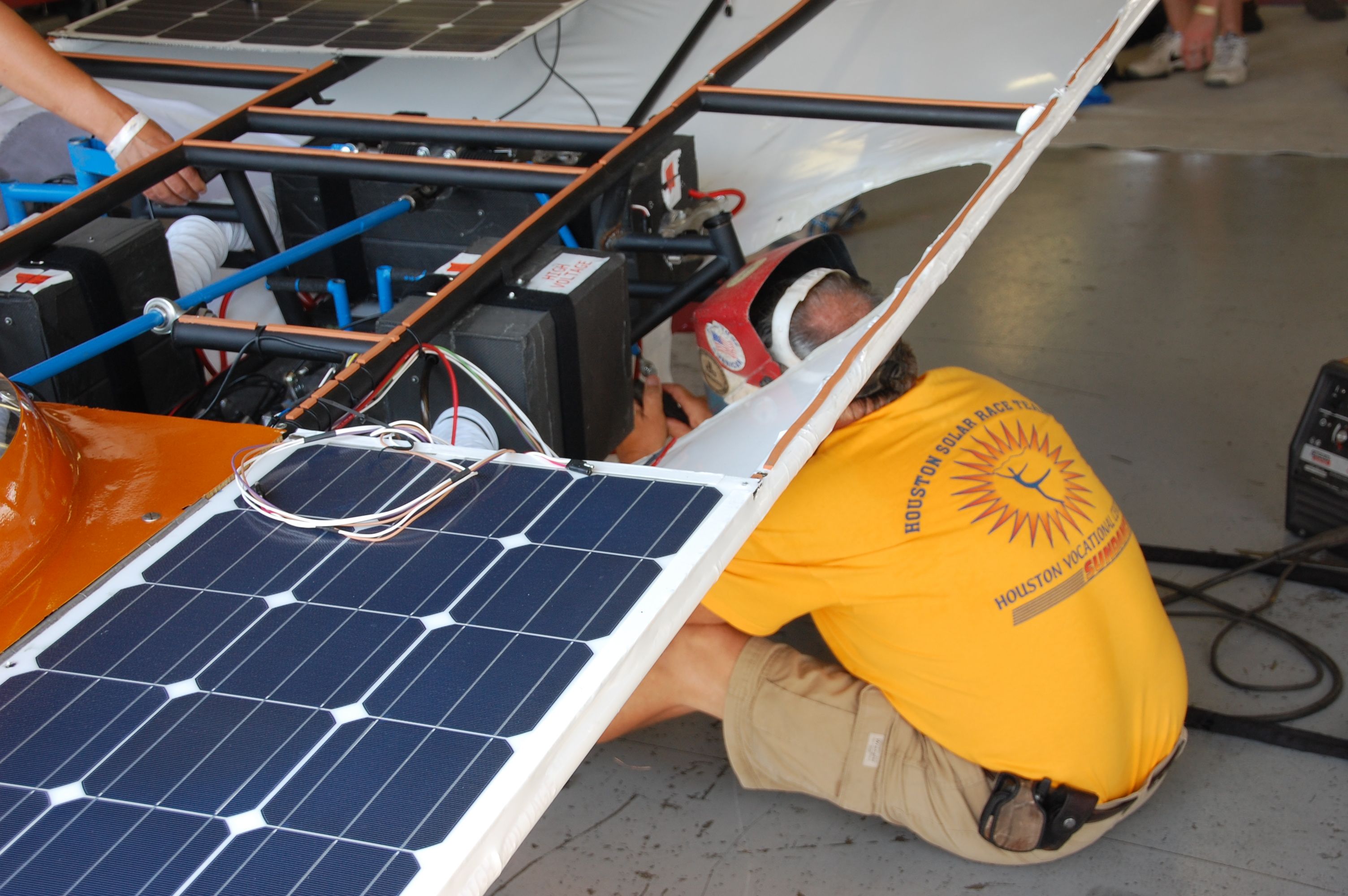 Rolling Resistance
Bearings can be opened, cleaned, and filled with a light oil.
Tires with thin “supple” casings roll better than thick casings. (Higher risk of flats) 
Fat tires roll better than thin tires. (But weigh more.)
If it rotates: lubricate!
Wheel alignment is critical to reducing rolling resistance.
Aerodynamic Drag
Aerodynamic Drag
Aerodynamic Drag
This is the enemy number one to a solar car’s efficiency.
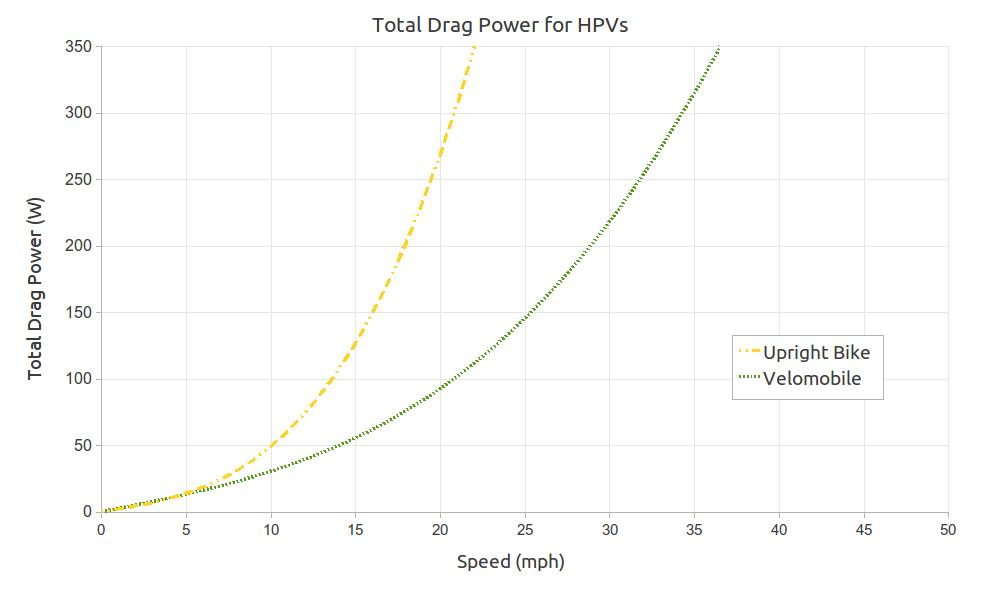 Aerodynamic Drag
Reducing drag is the least expensive way to improve your solar car. 
The extra weight of drag reducing fairings is easily made up for in aerodynamic efficiency.
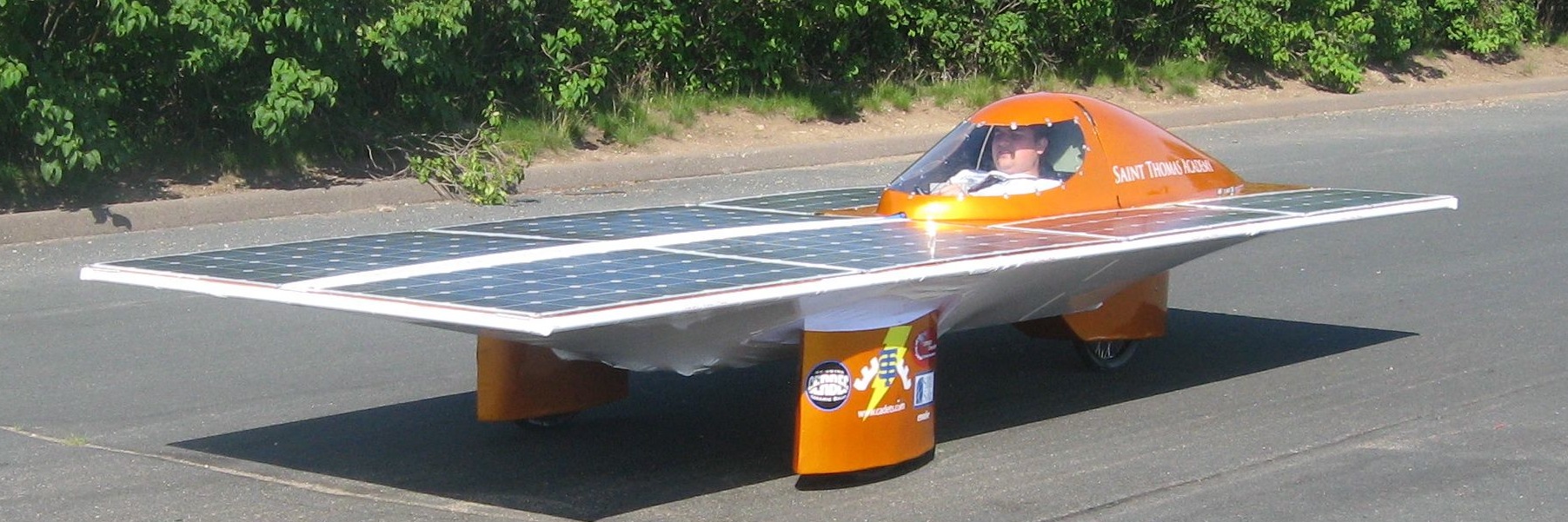 Aerodynamic Drag
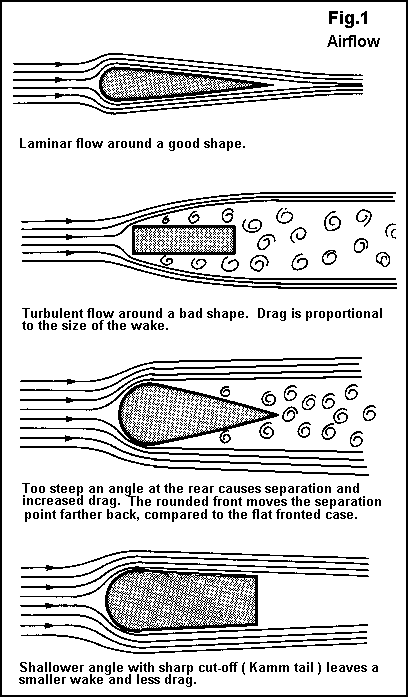 Drag starts at the back of the vehicle, not the front. Hence the name “drag”.
Choose shapes that release airflow smoothly.
Fairings can be made from many common and light weight materials.
Aerodynamic Drag
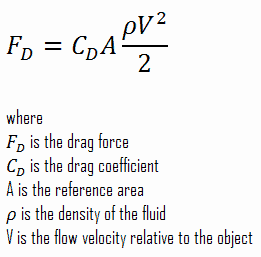 When you double your speed, the force on your car is 4 times greater!
Relative Aerodynamic Drag
Barn Owl
Ecomodders and HPVers
International Human Powered Vehicle Association https://www.ihpva.org/home/
Automotive Economy Modifications https://ecomodder.com/
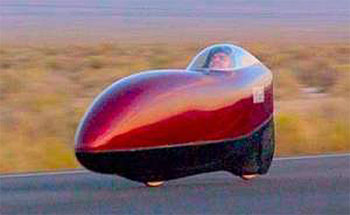 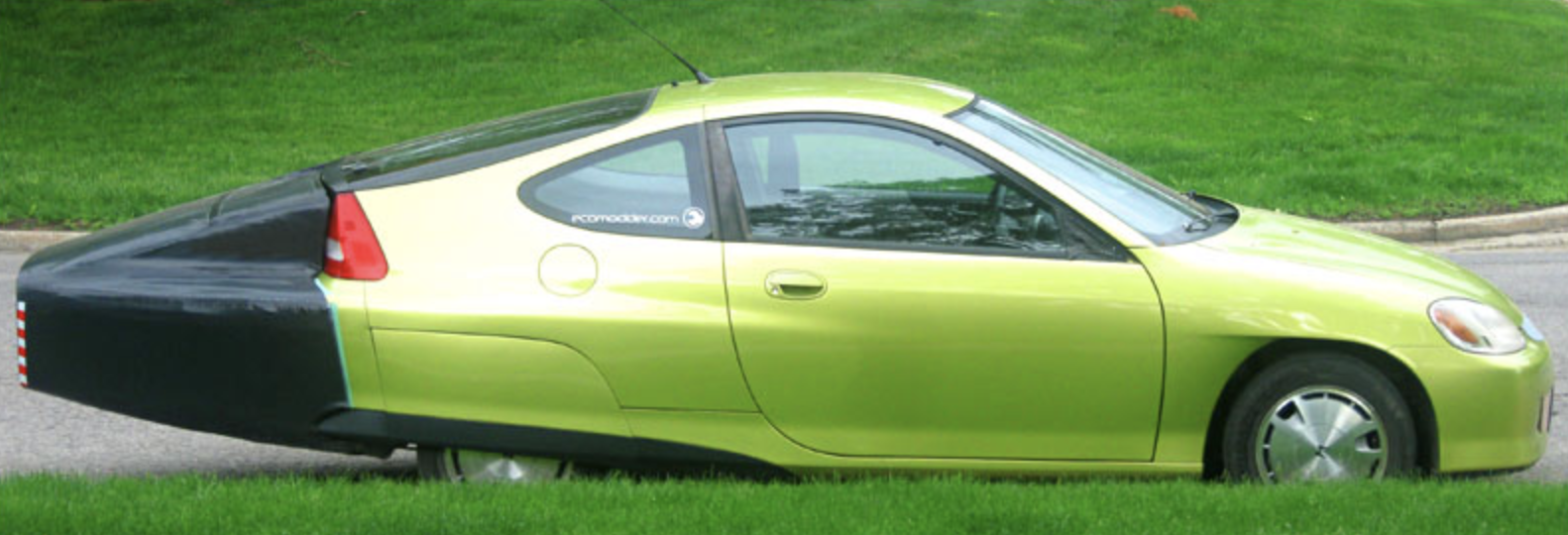 10-15% increase in efficiency.
Inexpensive Solutions
Inexpensive Solutions
Fairings for Tubes
3D Printed in segments
Energy Savings
For a 1 meter long, 1 inch diameter tube traveling 20 mph:
You use about 1.5% of your solar array just to push tubes through the air!  (Approximately 4 solar cells at 20mph, 6 solar cells at 30mph)
It takes more than 8 times the energy to push a round tube through the air than an aerodynamic tube!
Inexpensive Wheel Fairing
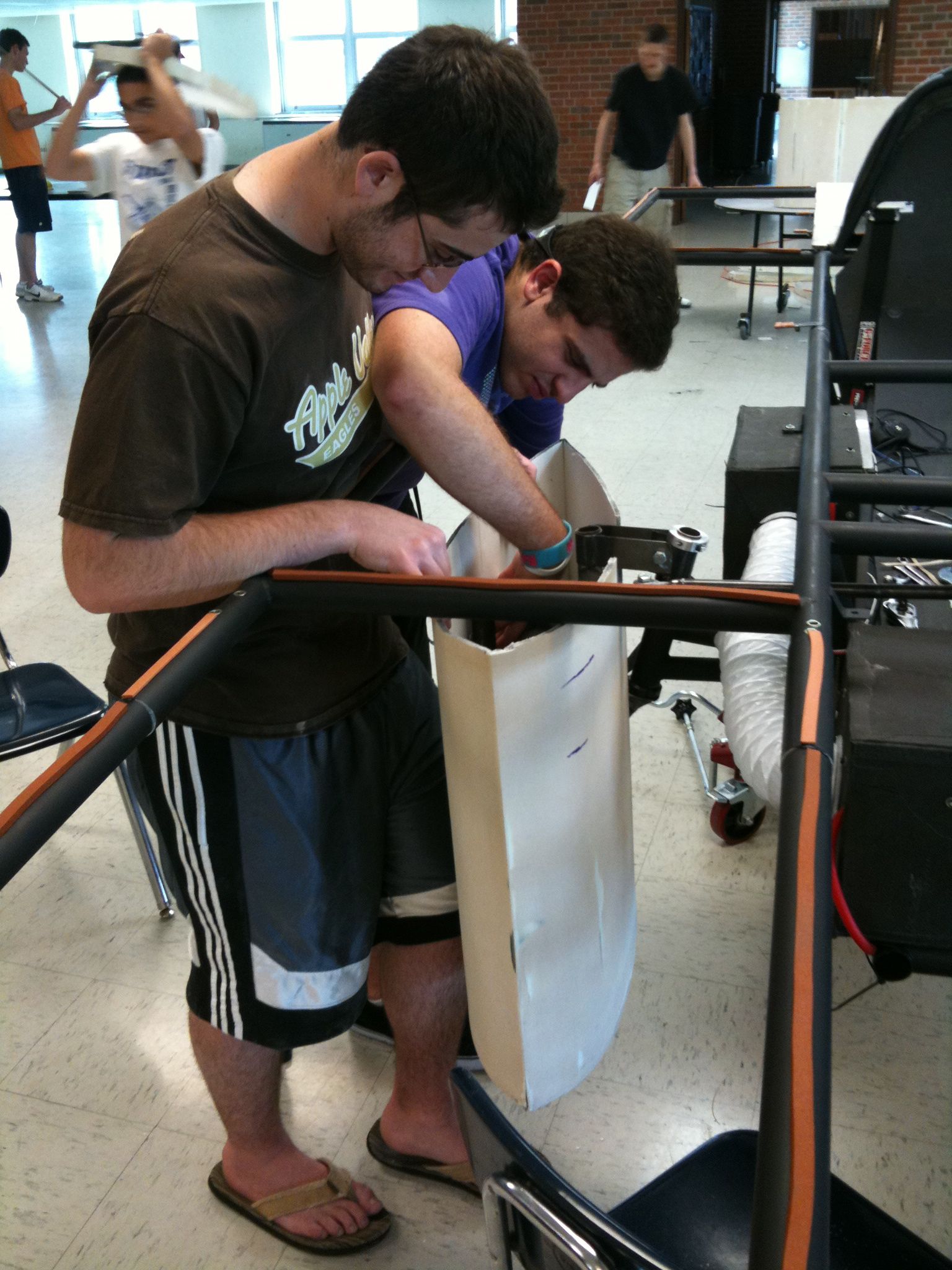 Things you need:
Foam core board 
Razor Blade
Hot glue
Carbon fiber or Fiberglass reinforcement
Epoxy resin
Creativity
Body filler
Wheel Fairings
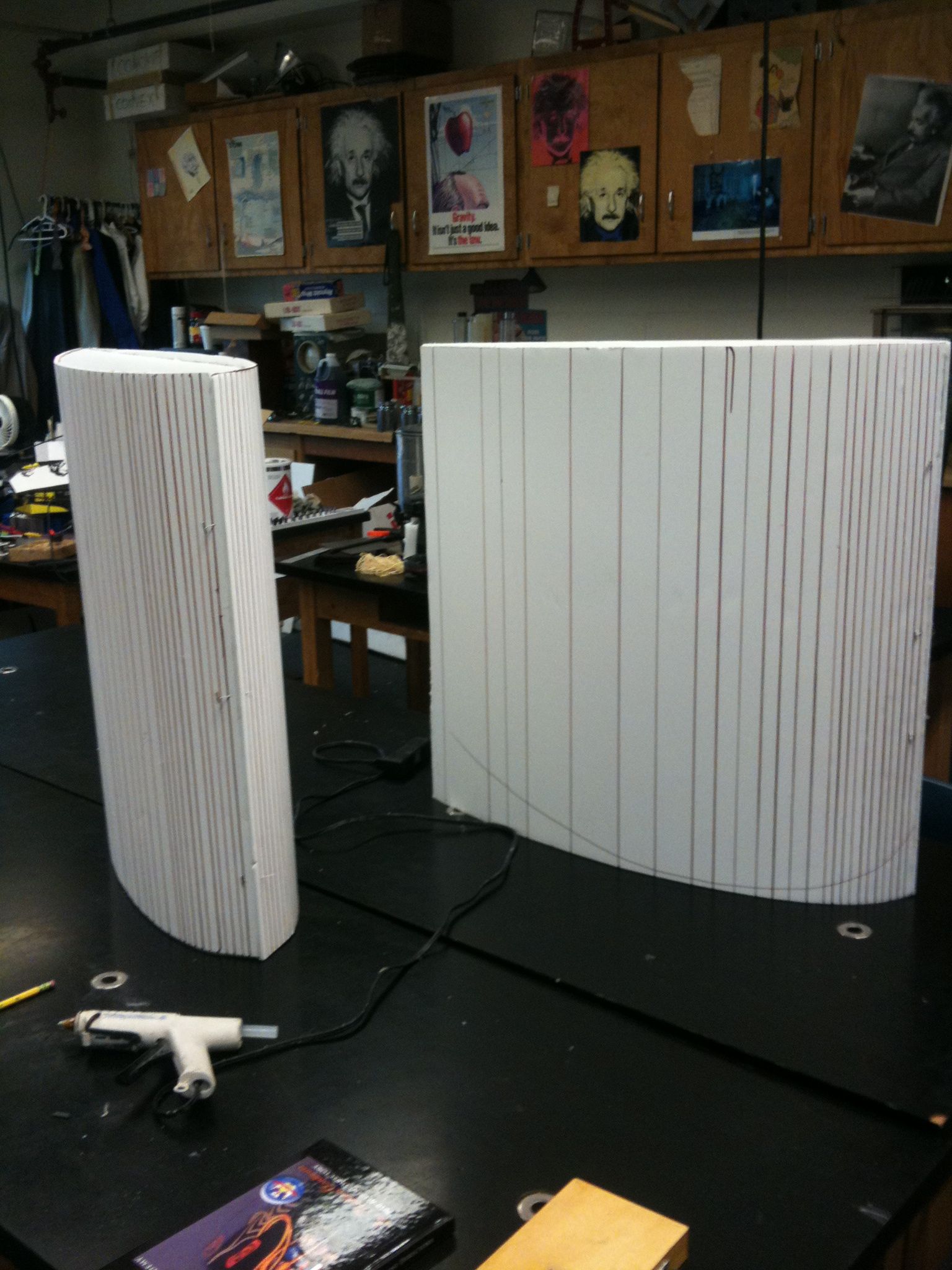 Cut foam core board to shape
Score with a razor blade
Bend to shape
Glue
Adding Reinforcement
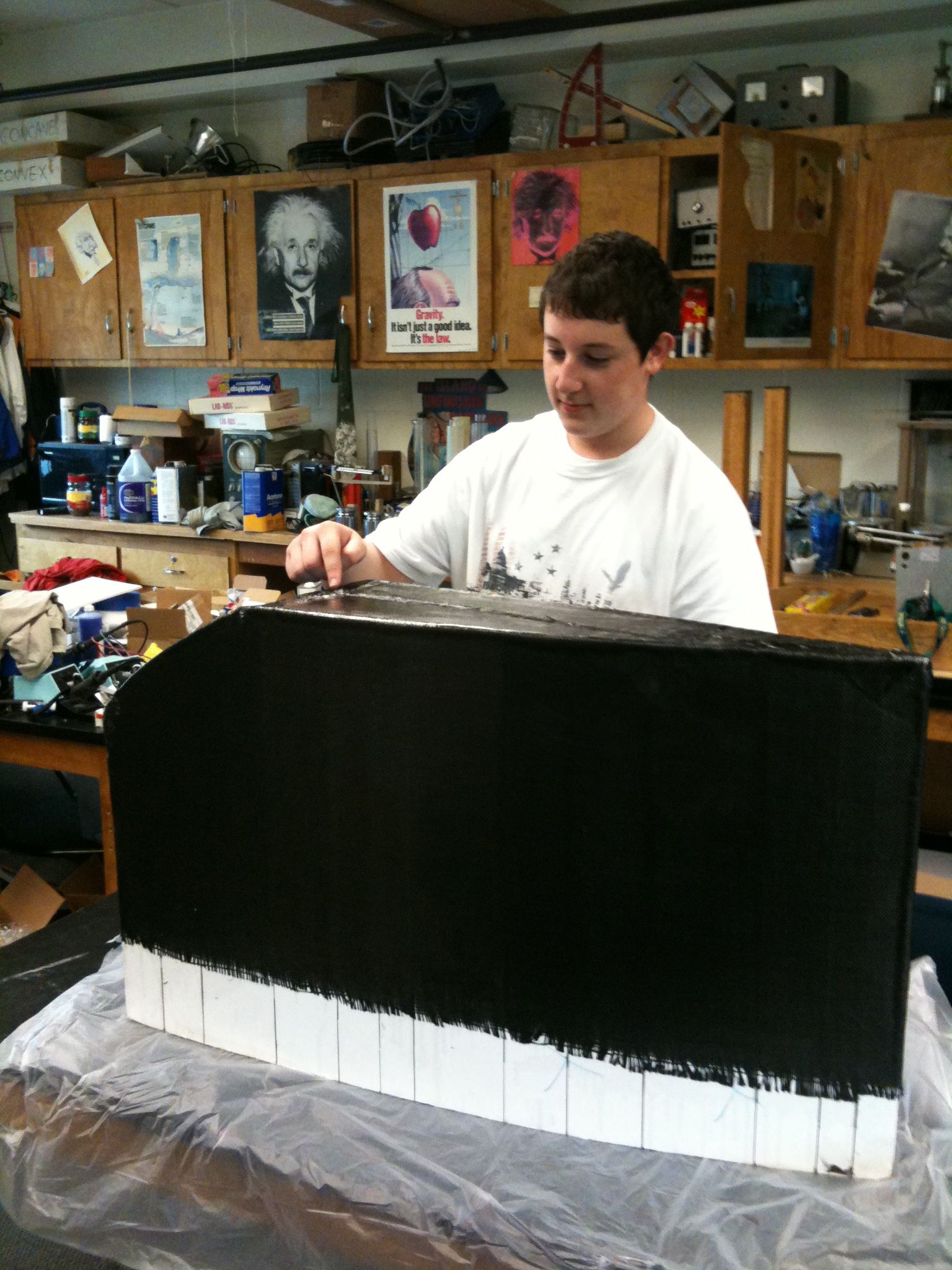 One or two layers of Carbon or Fiberglass cloth is enough. 
Epoxy resin won’t eat through the foam core.
Squeege excess resin from fabric.
Adding Reinforcement
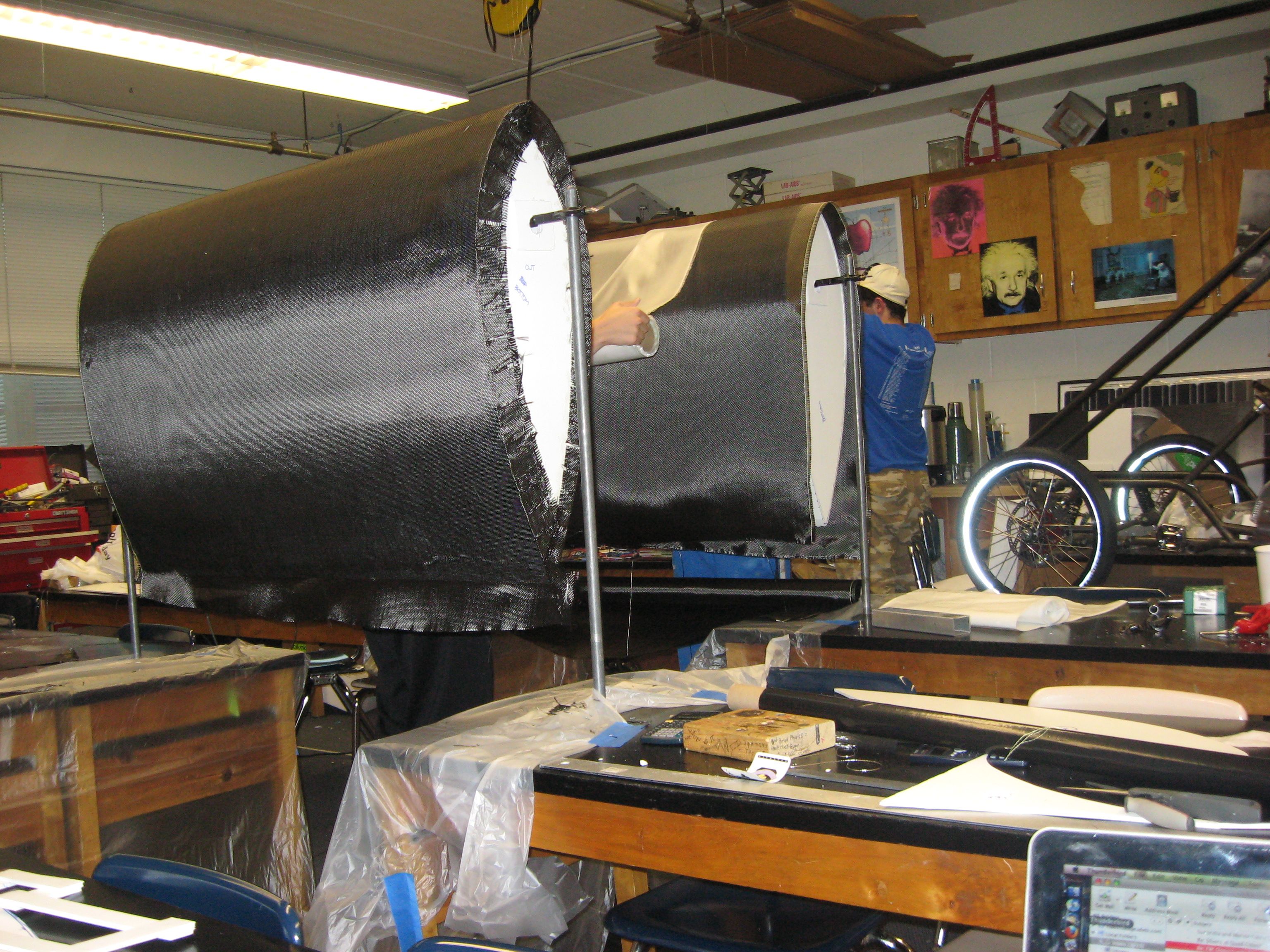 Add some carbon fiber squares on the inside at attachment points to strengthen foam core board.
Trim with a common jigsaw to fit.
Finishing
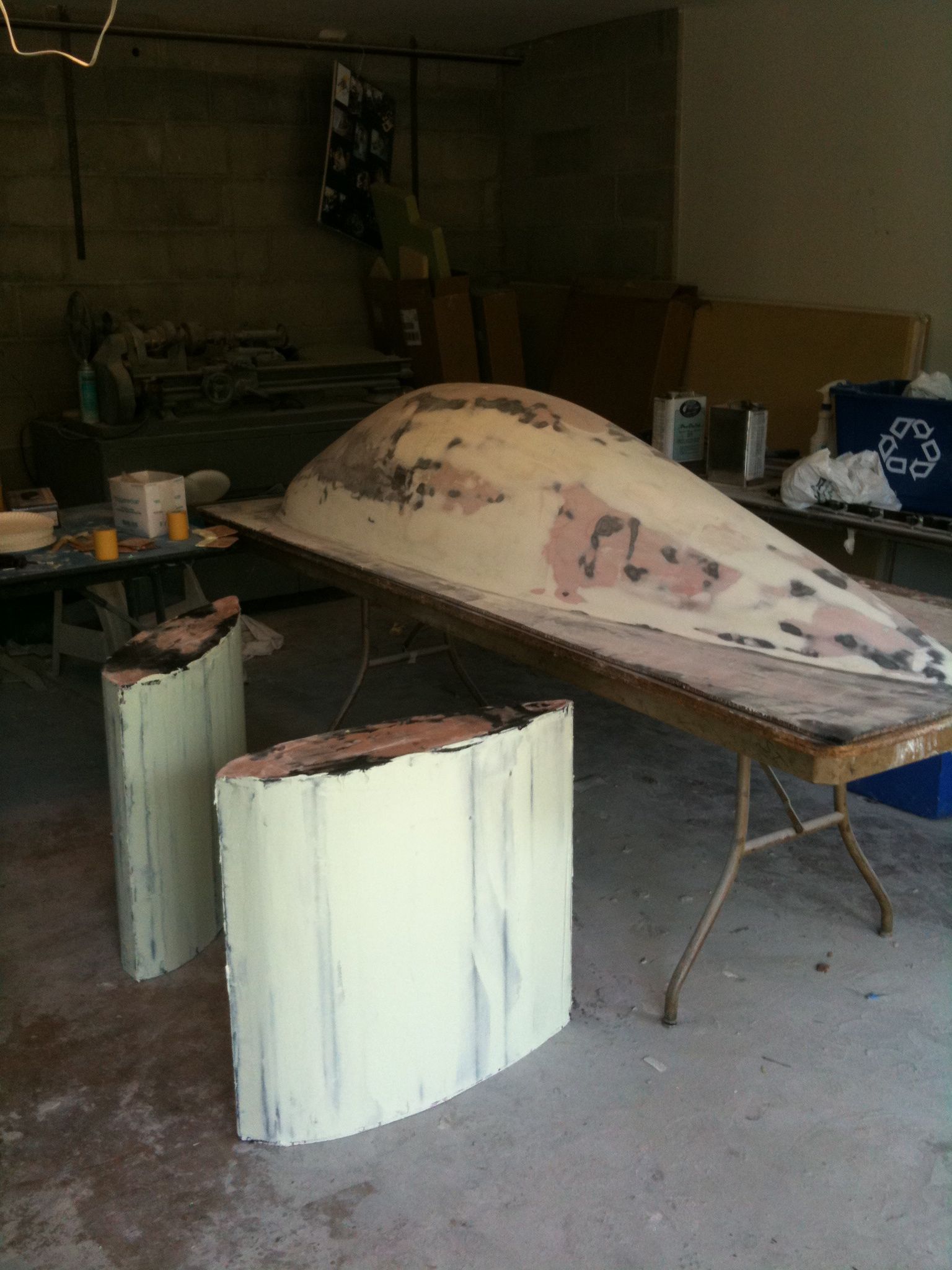 Reinforcement is covered with a light-weight body filler and sanded smooth. 
Prime and paint 
(A good painter can cover a lot of flaws!)
A complete car from foamcore
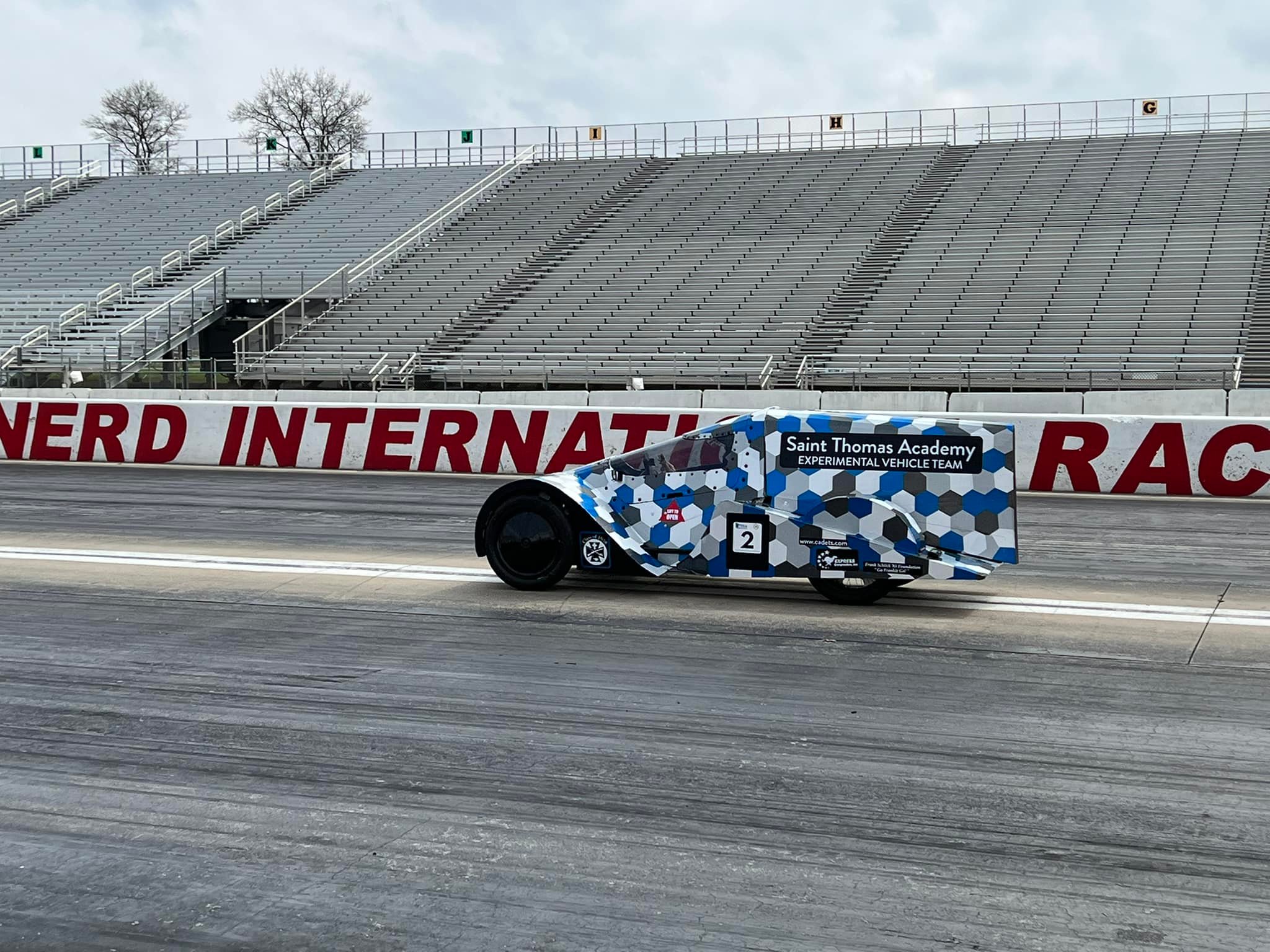 A complete car from foamcore
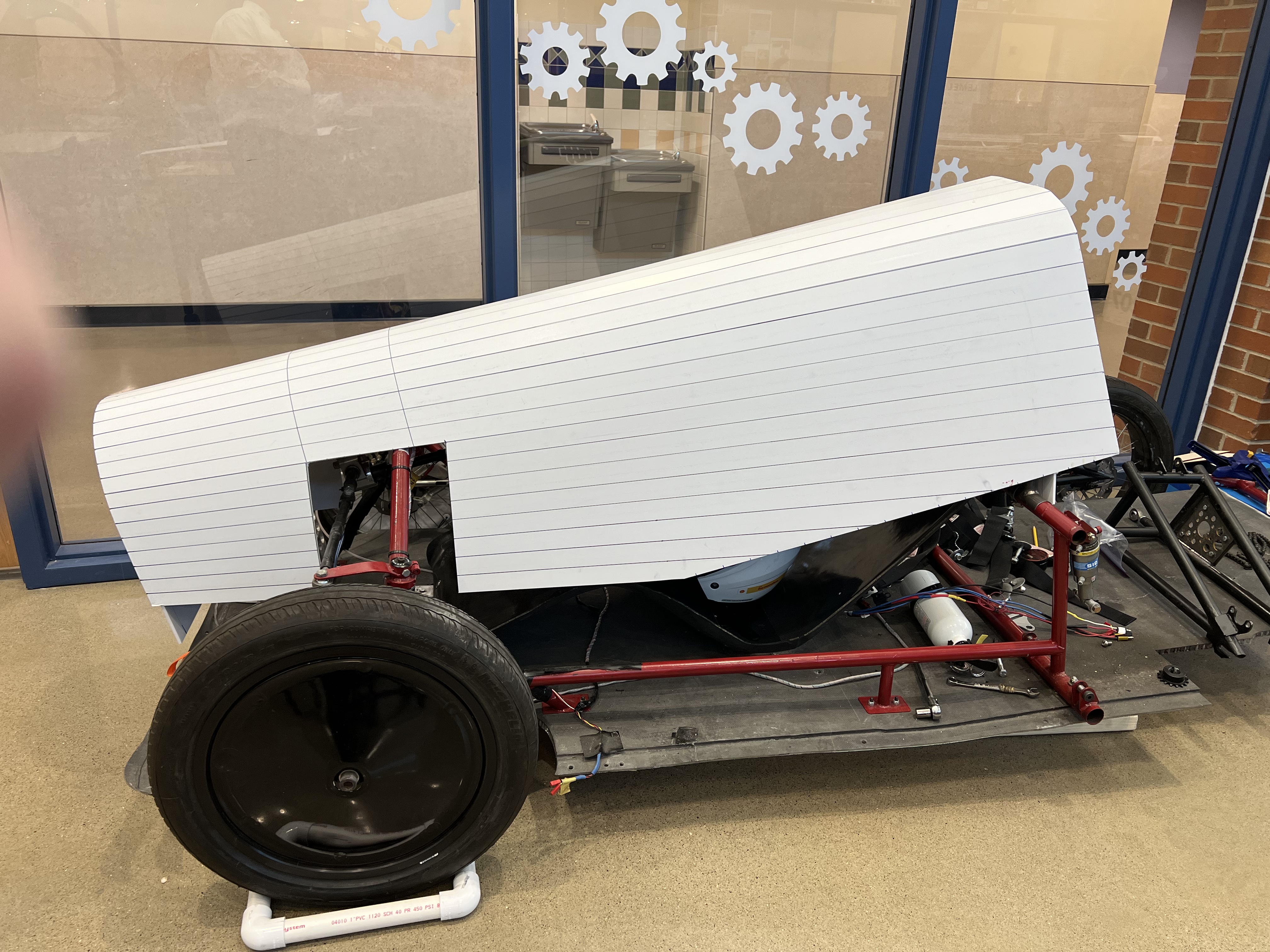 A complete car from foamcore
A complete car from foamcore
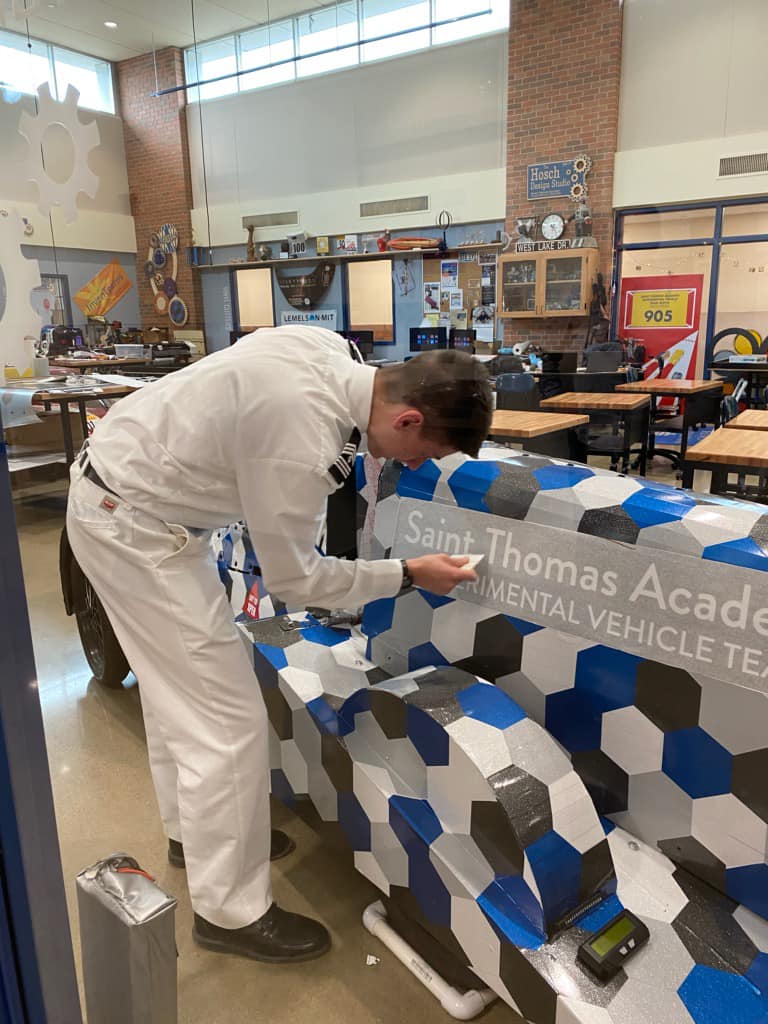 Shrink Wrap Body Cover
Made from 7-mil shrink-wrap that is used to protect boats in the winter.  
Shrink-wrap is cut to shape and taped to the car with inexpensive tape that is made for the material.
A common heat gun can be used to shrink the material.
The material cools and maintains a semi-rigid surface.
Easily repaired with tape.
Cut and Tape the Material
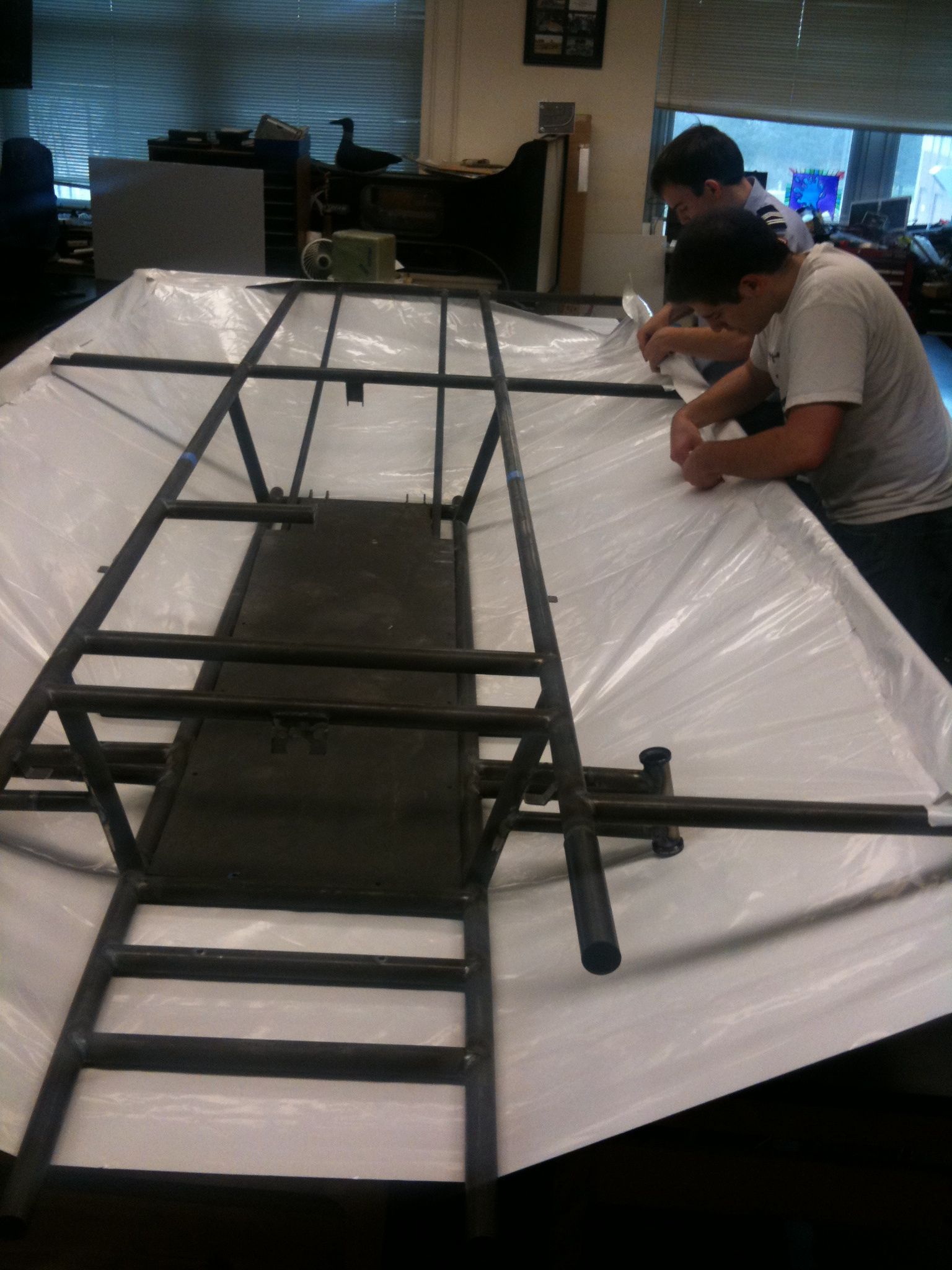 Reinforce and Heat
Trim to fit around fairings
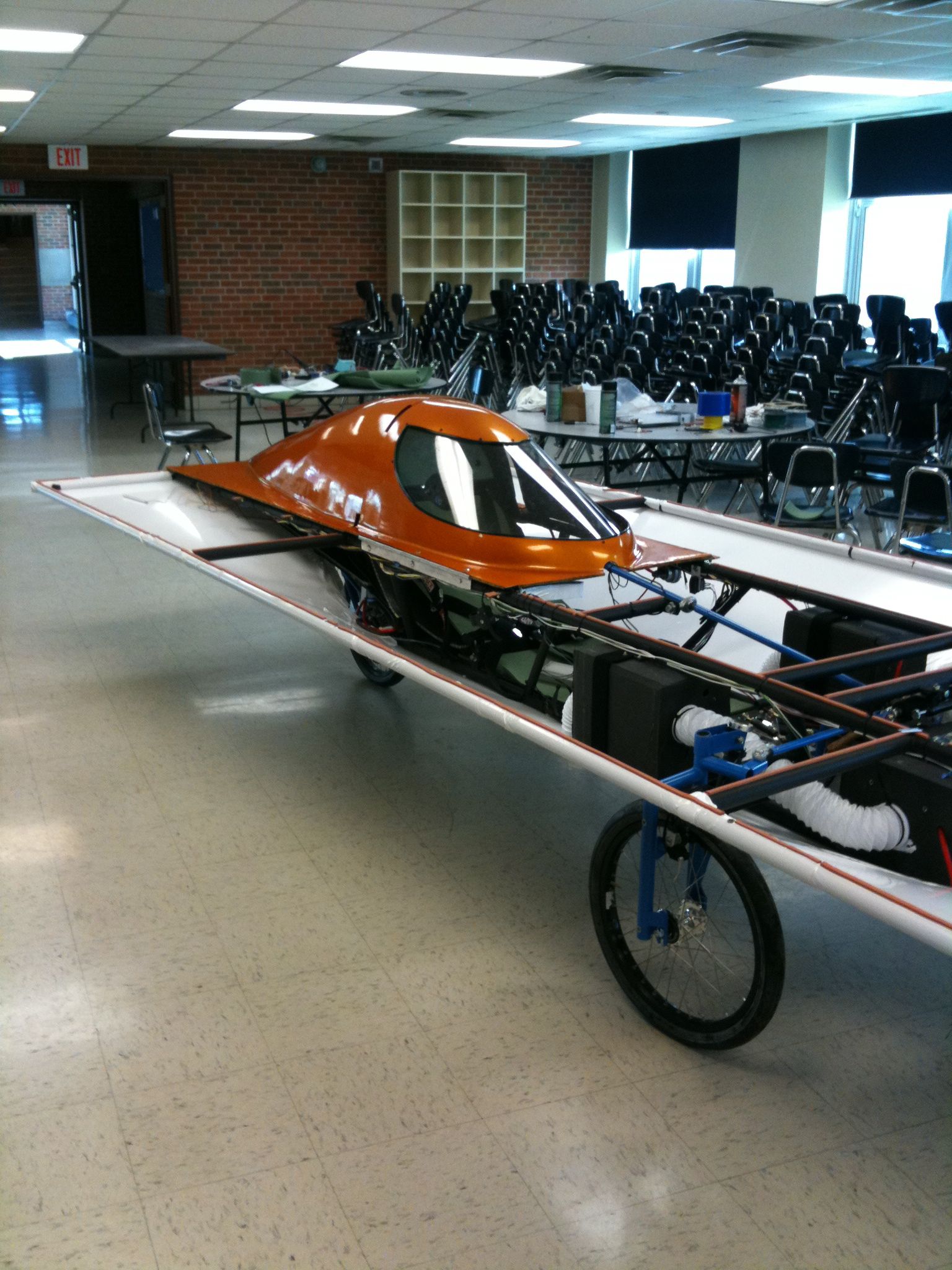 Shrink Wrap
Big Shrink  www.bigshrink.com

Comes in a variety of colors and thicknesses
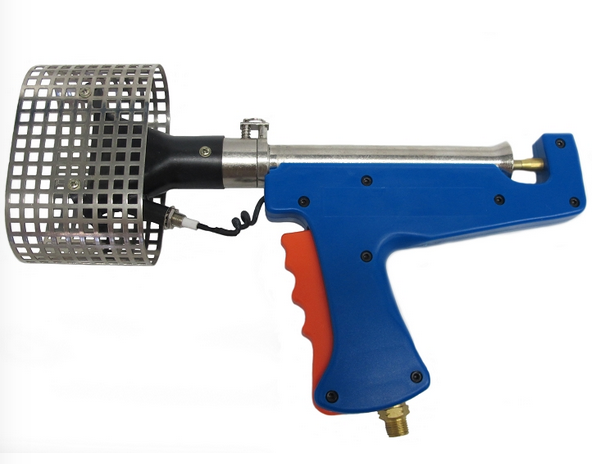 Final product
What is the Saint Thomas Academy Experimental Vehicle Team up to now?
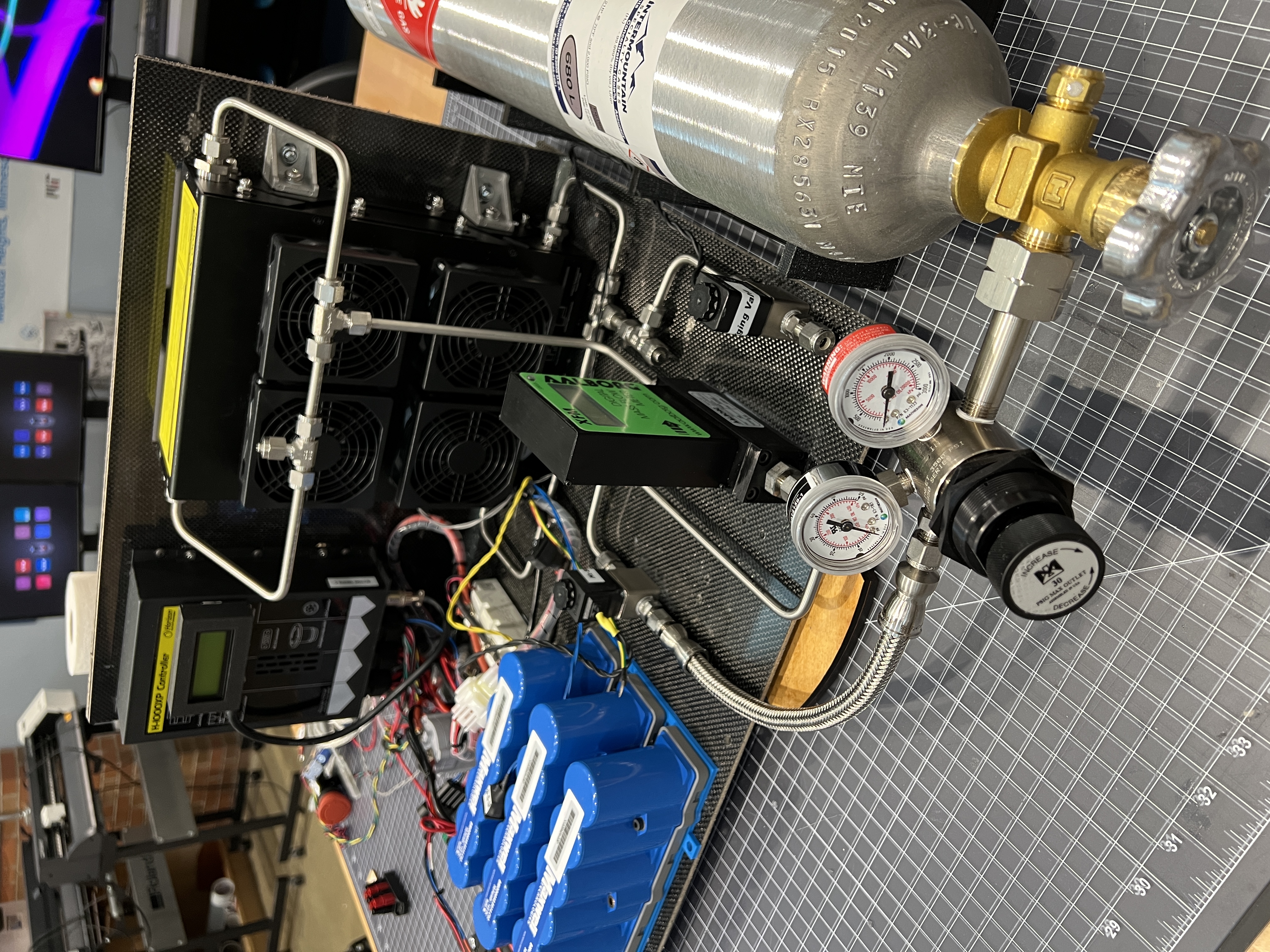 3D Printed Mold
CAD Drawing of Mold Parts
Mold complete
Carbon Fiber Composite Parts
Finished Hydrogen Fuel-cell Vehicle
Contact information
Mark Westlake
mwestlake@cadets.com
Saint Thomas Academy Experimental Vehicle Team (St. Paul Minnesota)
Facebook: https://www.facebook.com/staEVT
Instagram: https://www.instagram.com/sta_evt/
Specialty Workshop
Solar Car Challenge